Endometrial injury
Nathalie Dhont
Theorie
Endometrial injury 
lokaal inflammatoir proces release van cytokines  verbetering implantatie en decidualisatie
Moduleert gen expressie met up regulation van pro-implantatie proteines
Meer macrophagen en dentritische cellen  verbetering implantatie
Hoe?
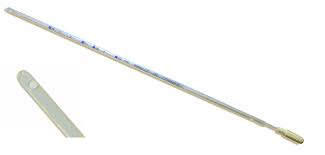 Pipelle

Novak curette


Hysteroscopie met of zonder biopsie
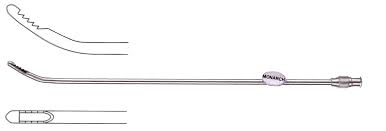 Wat is de evidentie
100 tal results in Pubmed
> 50 prospective trials
Cochrane review
2 recente reviews RMB online 2012
Recentste review en meta- analyse
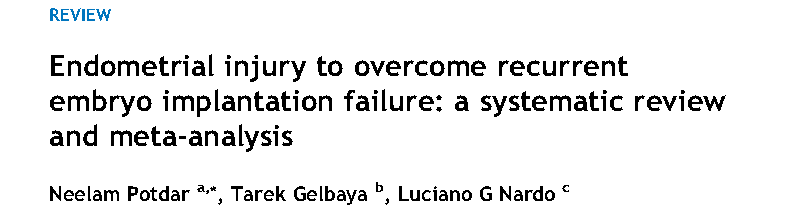 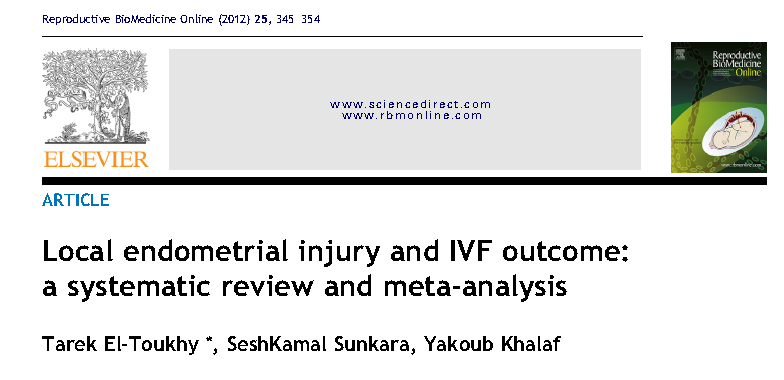 inclusie
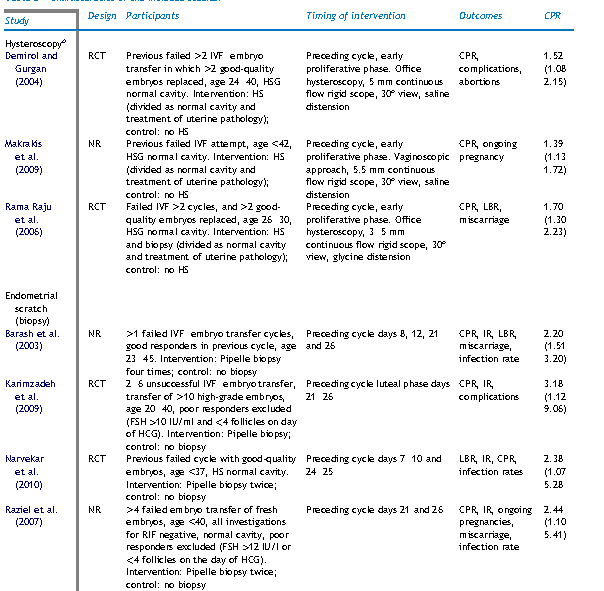 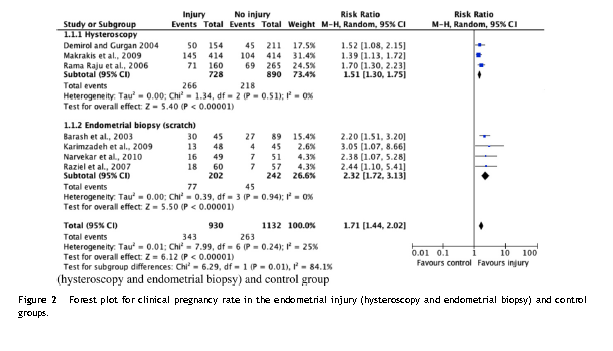 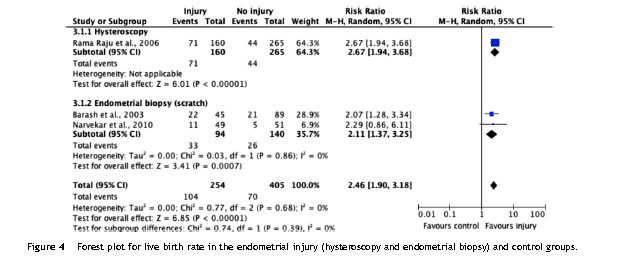 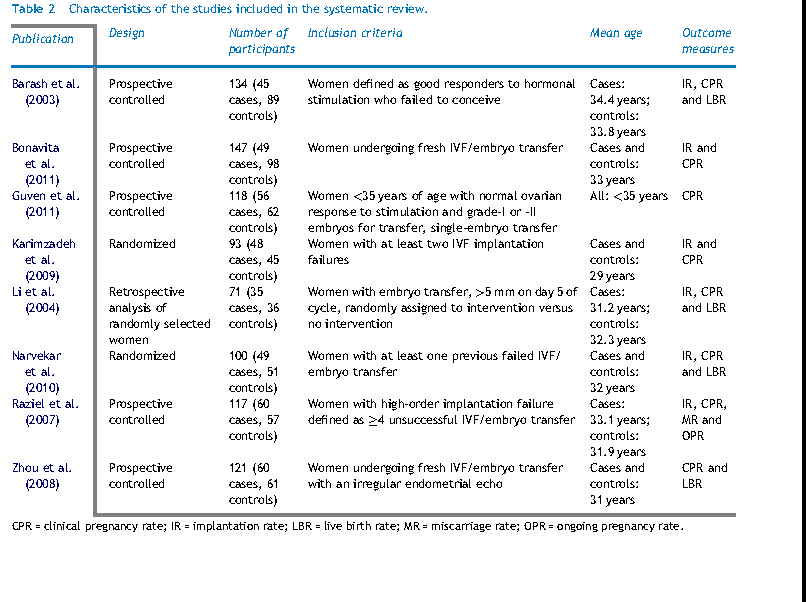 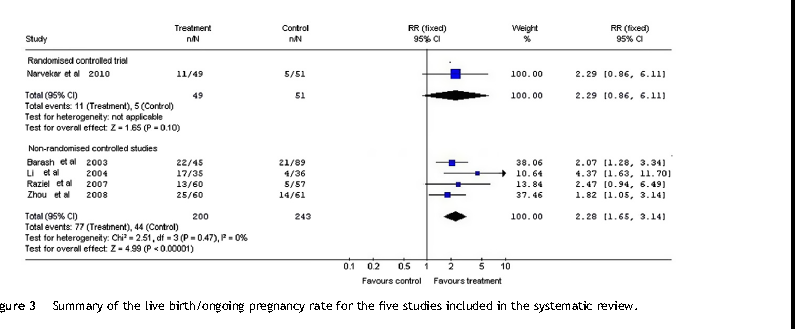 Twee RCTs met negatieve resultaten
Baum et al , Gynecol Endocrinol 2013
RCT
Populatie:RIF
18 : 2 pipelle curettes dag 9-12 en dag 21-24
18:  cervicaal pipelle
CPR: 0% VS 31.25%_ LBR 0% VS 25% !
geen zwangerschappen in treatment groep!
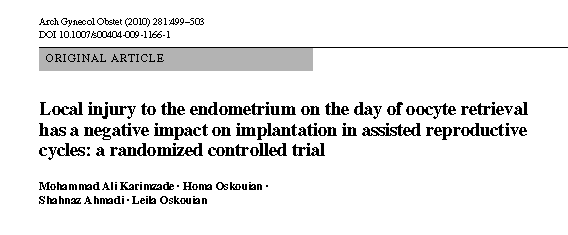 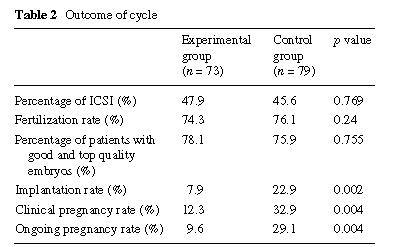 Niet gerandomiseerd
Geen live birth rates
Geen access tot artikel
Recentste trials
1. Clin Exp Obstet Gynecol. 2013;40(3):323-6.

Single curettage endometrial biopsy injury in the proliferative phase improves
reproductive outcome of subsequent in vitro fertilization-embryo transfer cycle
in infertile patients with repeated embryo implantation failure.

Hayashi T, Kitaya K, Tada Y, Taguchi S, Funabiki M, Nakamura Y.
IVF Center Oak Clinic, Osaka, Japan.

MATERIALS AND METHODS: Of 89 patients who repeated EIF three times following
transfer of morphologically good embryos and/or blastocysts, 40 patients chose
curettage EBI prior to the subsequent IVF-ET cycle. Using a three-mm wide
curette, EBI was performed once between days 6 and 12 of the spontaneous cycle.
Their IVF-ET outcomes in the subsequent cycle were compared with those in 49
patients who did not opt for EBI.
RESULTS: The clinical pregnancy rate (37.5% vs 12.2%), embryo implantation rate
(23.6% vs 6.3%), and ongoing pregnancy rate (25.0% vs 8.2%) were significantly
higher in the EBI group than in the non-EBI group. No serious complaints and
complications were noted.
CONCLUSION: Single curettage EBI in the proliferative phase of the preceding
cycle significantly improved IVF-ET outcome in infertile patients with repeated
Hyscopie versus hyscopie+biospie
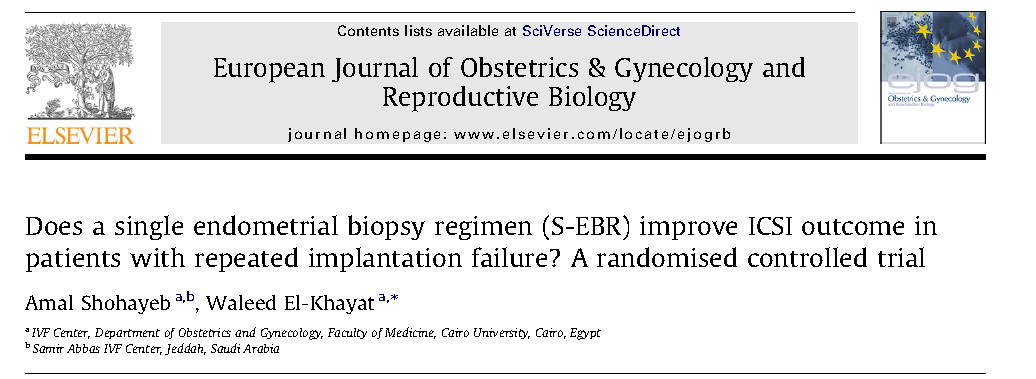 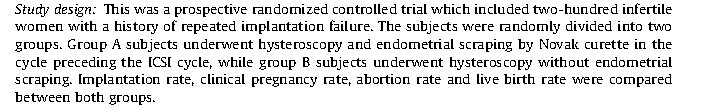 Geen controle groep 
Zonder behandeling
Procedure onder narcose
Cochrane review
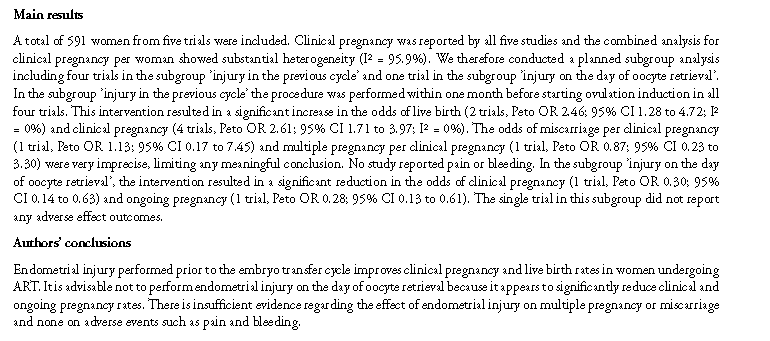 besluit